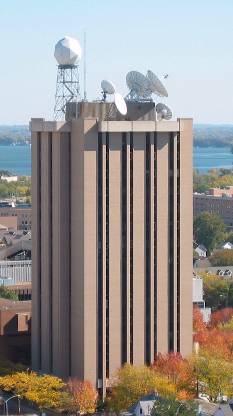 GOES-15Imager and Sounder
Timothy J. Schmit
NOAA/NESDIS/Satellite Applications and Research
  Advanced Satellite Products Branch (ASPB)
Mathew M. Gunshor, Tony Schreiner, Scott Bachmeier, Joleen Feltz, Steve Wanzong, SSEC Data Center, etc.
CIMSS/SSEC, Madison, WI
Don Hillger and Tim Schmit co-lead the NOAA Science Test
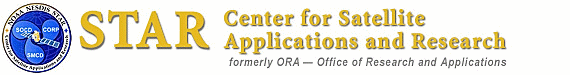 1
[Speaker Notes: T. Schmit]
GOES-15
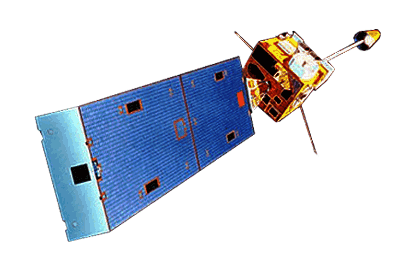 GOES-13/14/15 have similar instruments to GOES-8-12, but on a different spacecraft bus. 

Spring and fall eclipse outages will be avoided by larger onboard batteries. 

Improved navigation

Improved radiometrics

Similar stray light to GOES-13/14
GOES-8/12
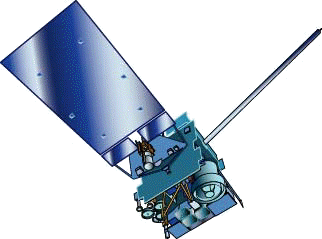 GOES-13/14/15
2
GOES-15
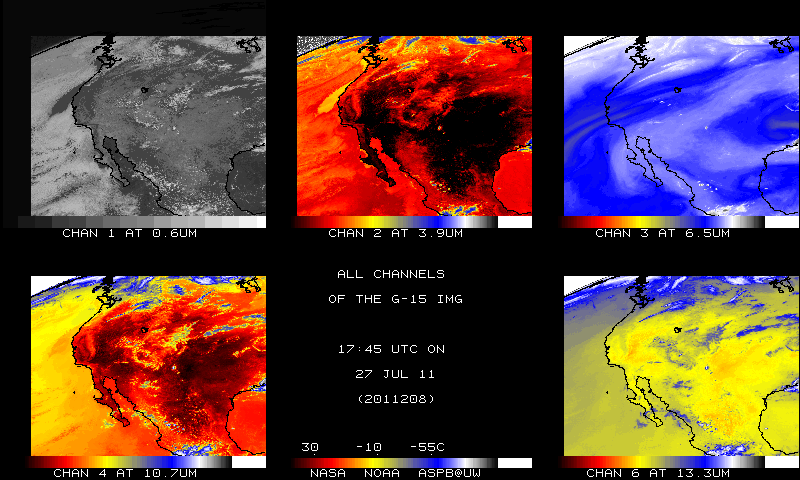 Native projection
From NOAA ASPB
GOES-11
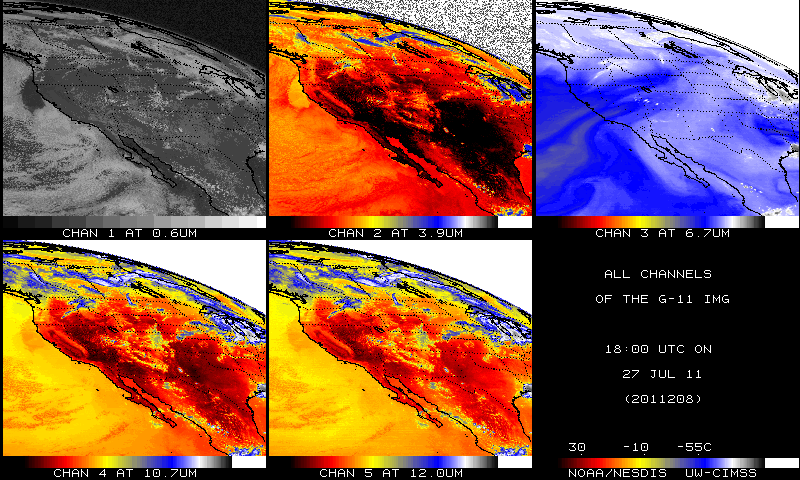 Native projection
From NOAA ASPB
First GOES-15 Images (sub-sampled)
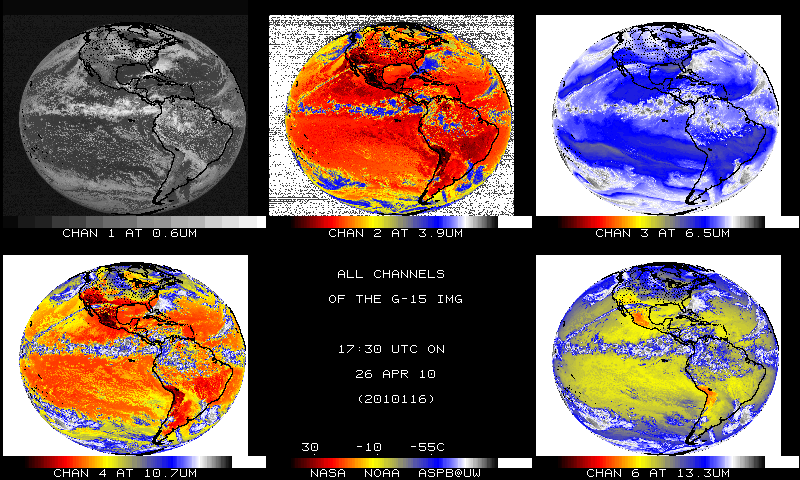 Native projection
5
From NOAA ASPB
GOES-13 Images (sub-sampled)
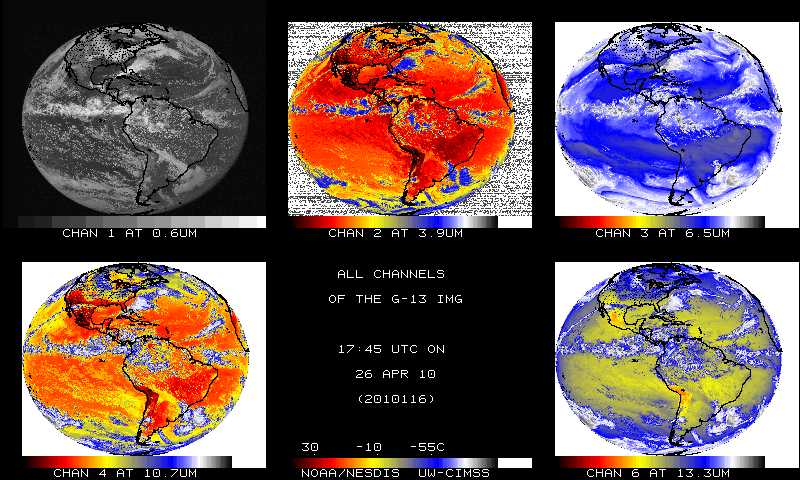 Native projection
6
From NOAA ASPB
GOES-11 vs GOES-14 (WV)
Remapped into a projection
7
Improved spatial resolution of GOES-15 Imager band 6
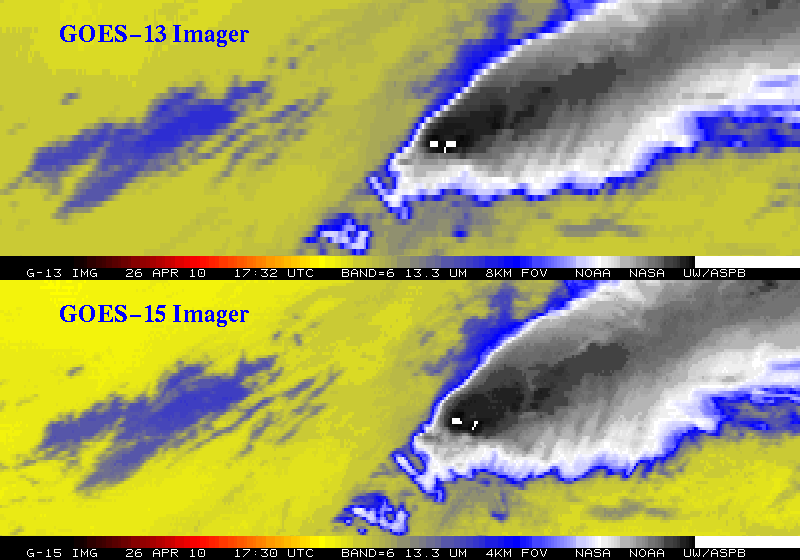 The 13.3 um band 6 of the GOES-13 top panel) has an 8 km IGFOV (Instantaneous Geometric Field of View); while the same band on the GOES-15 (lower panel) has a 4 km IGFOV. Note the finer resolution of the cloud edges and the ‘cleaner’ image.
8
[Speaker Notes: GOES-14 (previously GOES-0) was launched on June 27, 2009.

The issue with the band 6 of the imager, was the detector order was initially flipped in the data stream. This was fixed on August 24, 2009 (not shown).

More information can be found at: 
	http://rammb.cira.colostate.edu/projects/goes-o/
	http://cimss.ssec.wisc.edu/goes/blog/archives/3054

Don Hillger and Tim Schmit are co-leading the GOES-14 NOAA science test. 

The above images were ingested by the SSEC data center in Madison, WI. Image generated by T. Schmit of NOAA NESDIS STAR ASPB.

###]
Operation through Eclipse (similar to GOES-14)
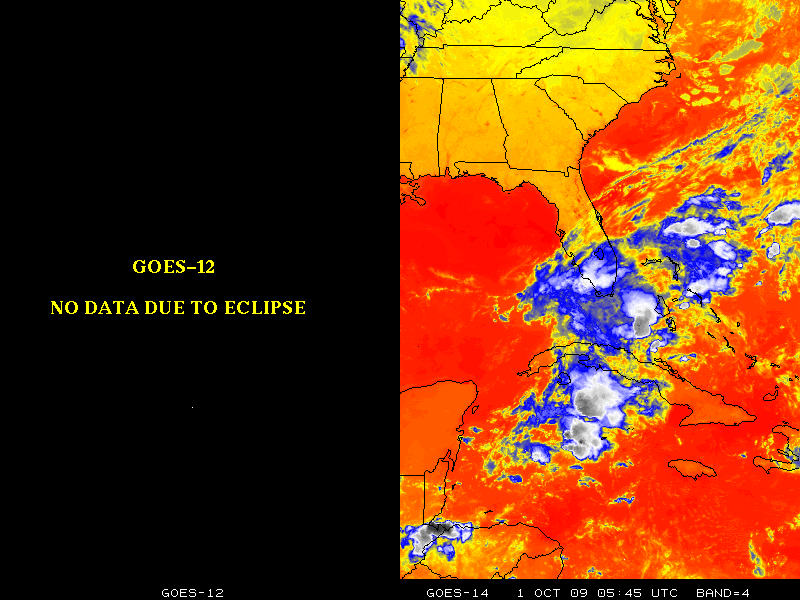 9
GOES-15 Science Test
The Science Test part of Post Launch Testing for GOES-15 occurred in the summer of 2010.

Comparisons with AIRS and IASI have found a bias of Imager bands 3 and 6. This has been mitigated by shifting the Spectral Responses.

Unique 1-minute rapid scan imagery acquired

GOES-15 data analysis will continue. All the GVAR data archived.

Many products generated in near real-time.

A NOAA Technical Report  will be forthcoming.
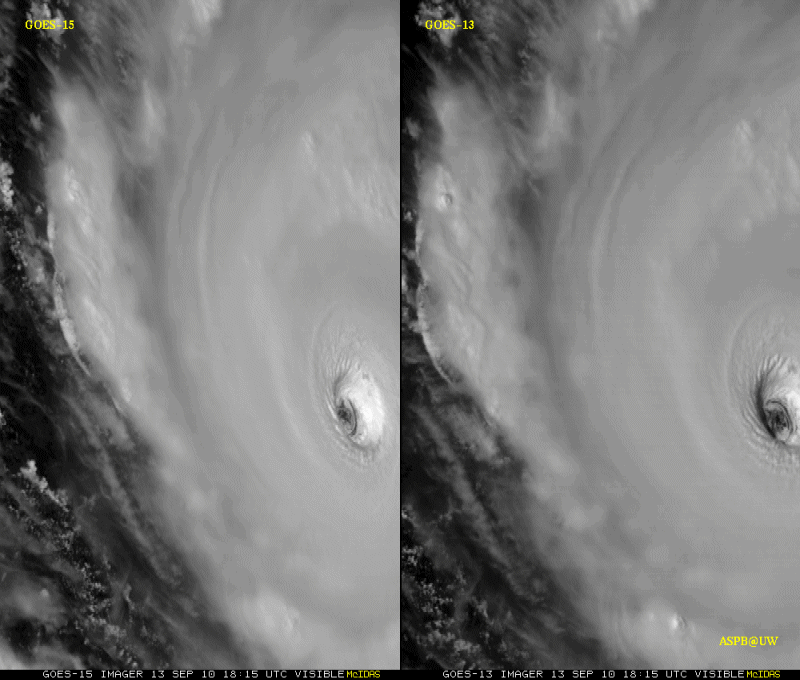 1-min
30-min
10
Unique GOES-15 Imager Visible data from the recent NOAA Science Test
[Speaker Notes: Igor]
GOES-15 Science Test
The Science Test part of Post Launch Testing for GOES-15 occurred in the summer of 2010.

Comparisons with AIRS and IASI have found a bias of Imager bands 3 and 6. This has been mitigated by shifting the Spectral Responses.

Unique 1-minute rapid scan imagery acquired

GOES-15 data analysis will continue. All the GVAR data archived.

Many products generated in near real-time.

A NOAA Technical Report  will be forthcoming.
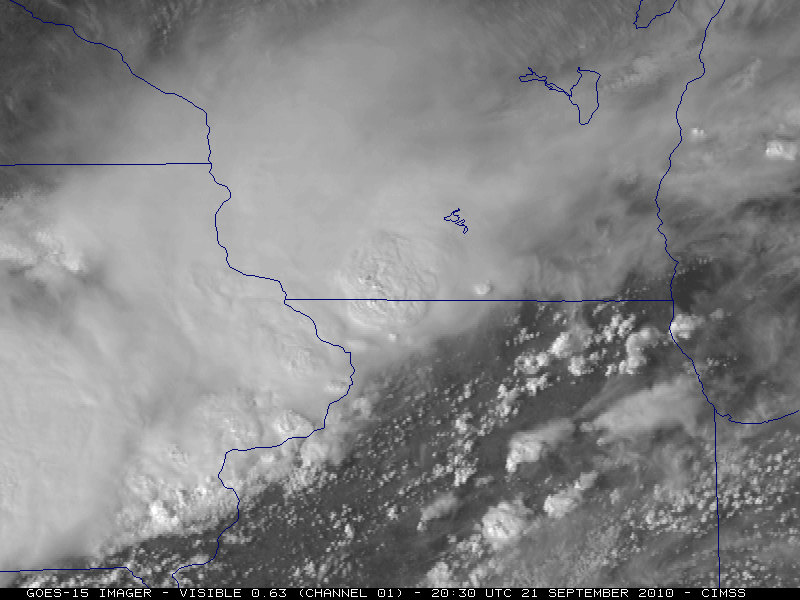 11
GOES-15 Imager Visible data from the CIMSS Satellite blog
[Speaker Notes: Igor]
GOES-13 Imager  (not remapped)
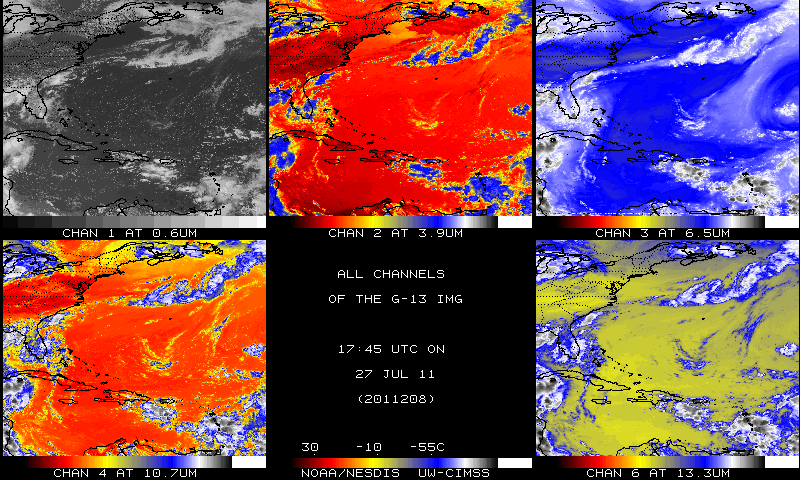 Data from SSEC data center
GOES-15 Imager  (not remapped)
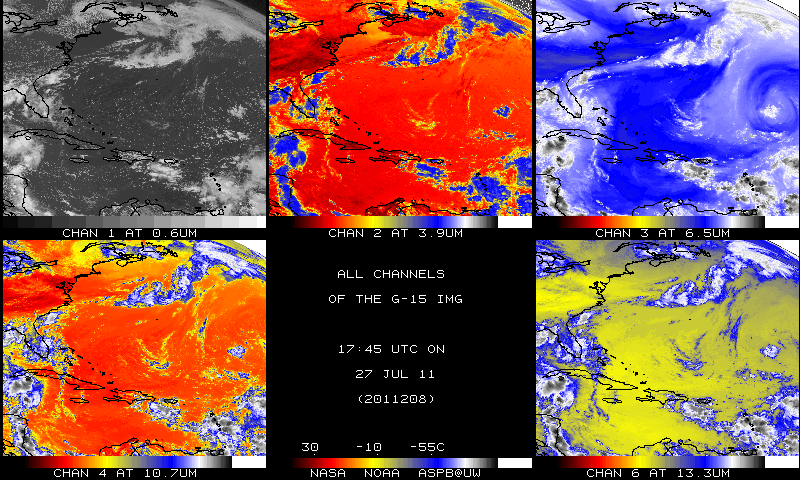 Data from SSEC data center